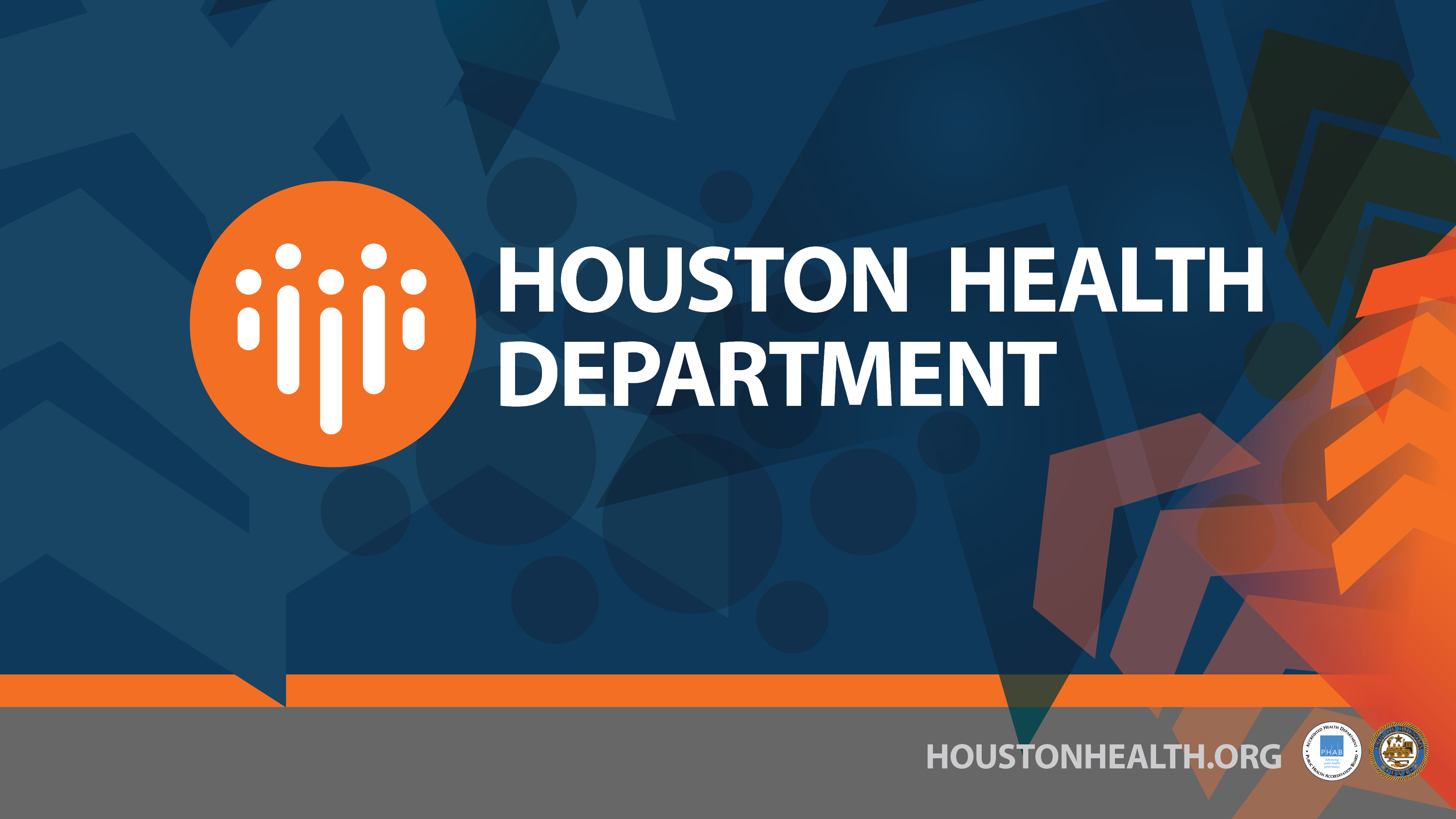 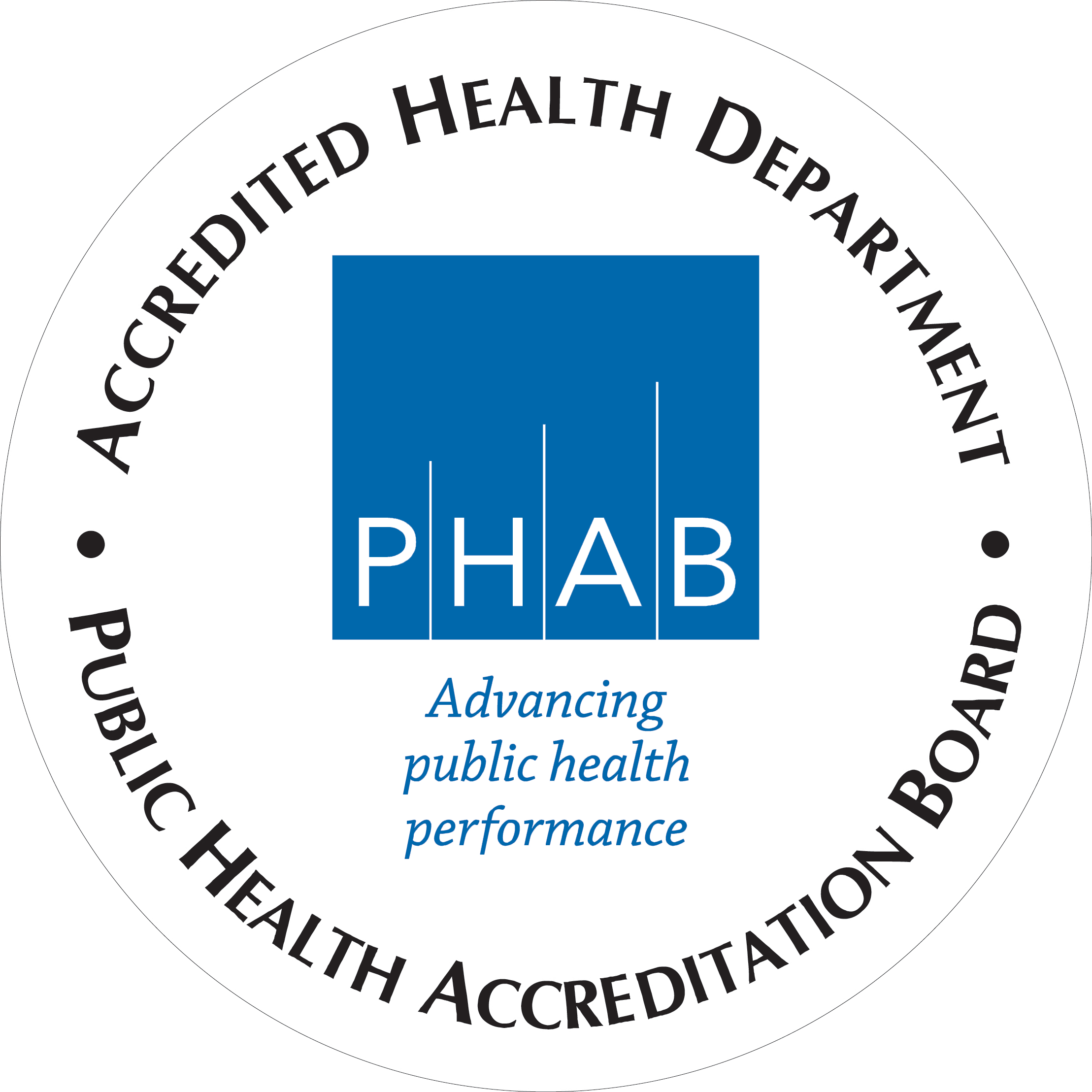 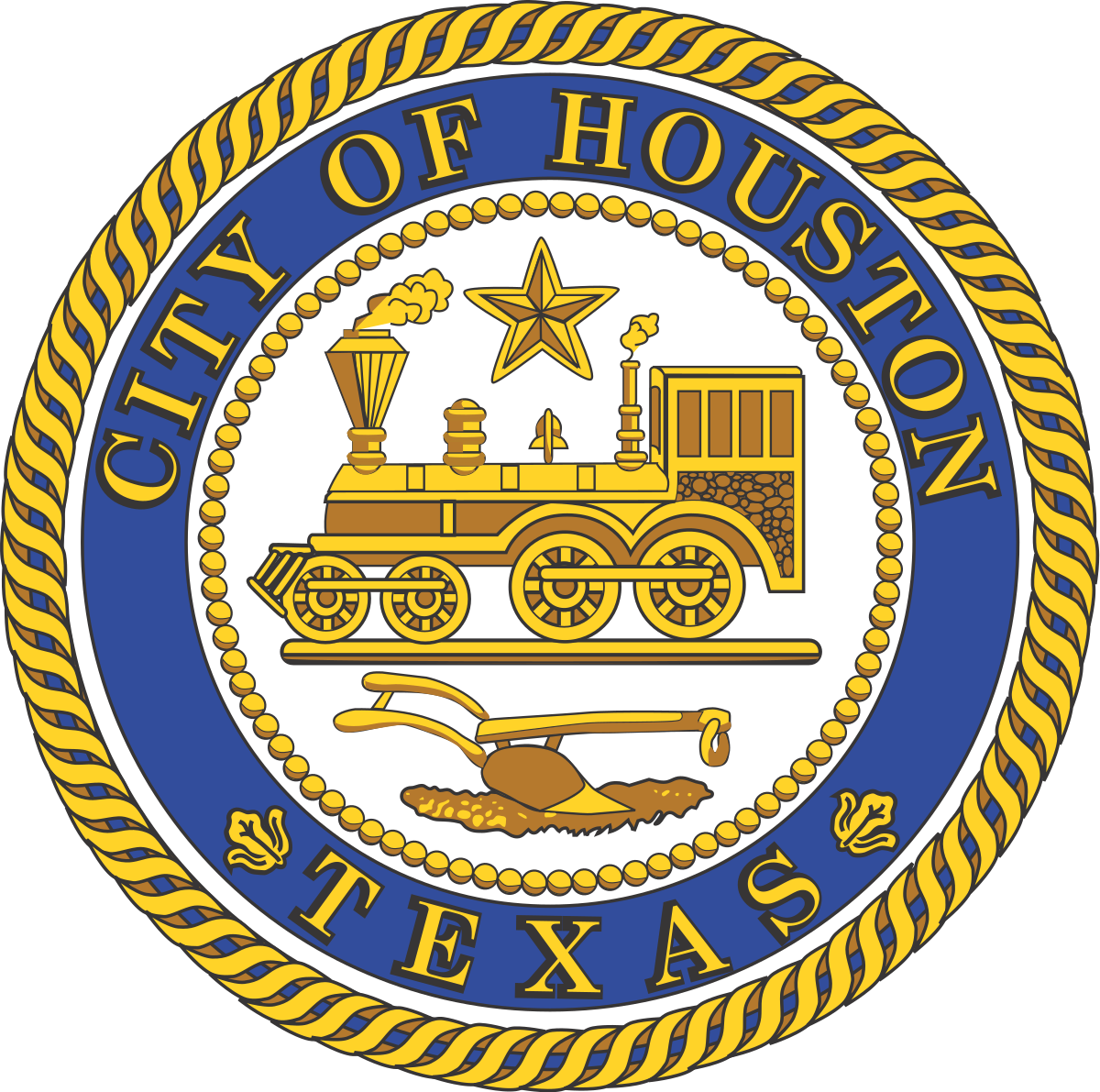 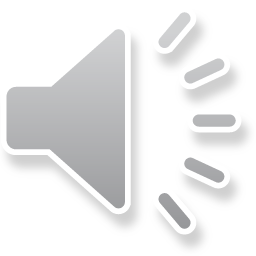 MEDICARE Y tu: DESCRIPCIÓN GENERAL DE MEDICARE Y COBERTURA COVID-19
Que necesitas saber:
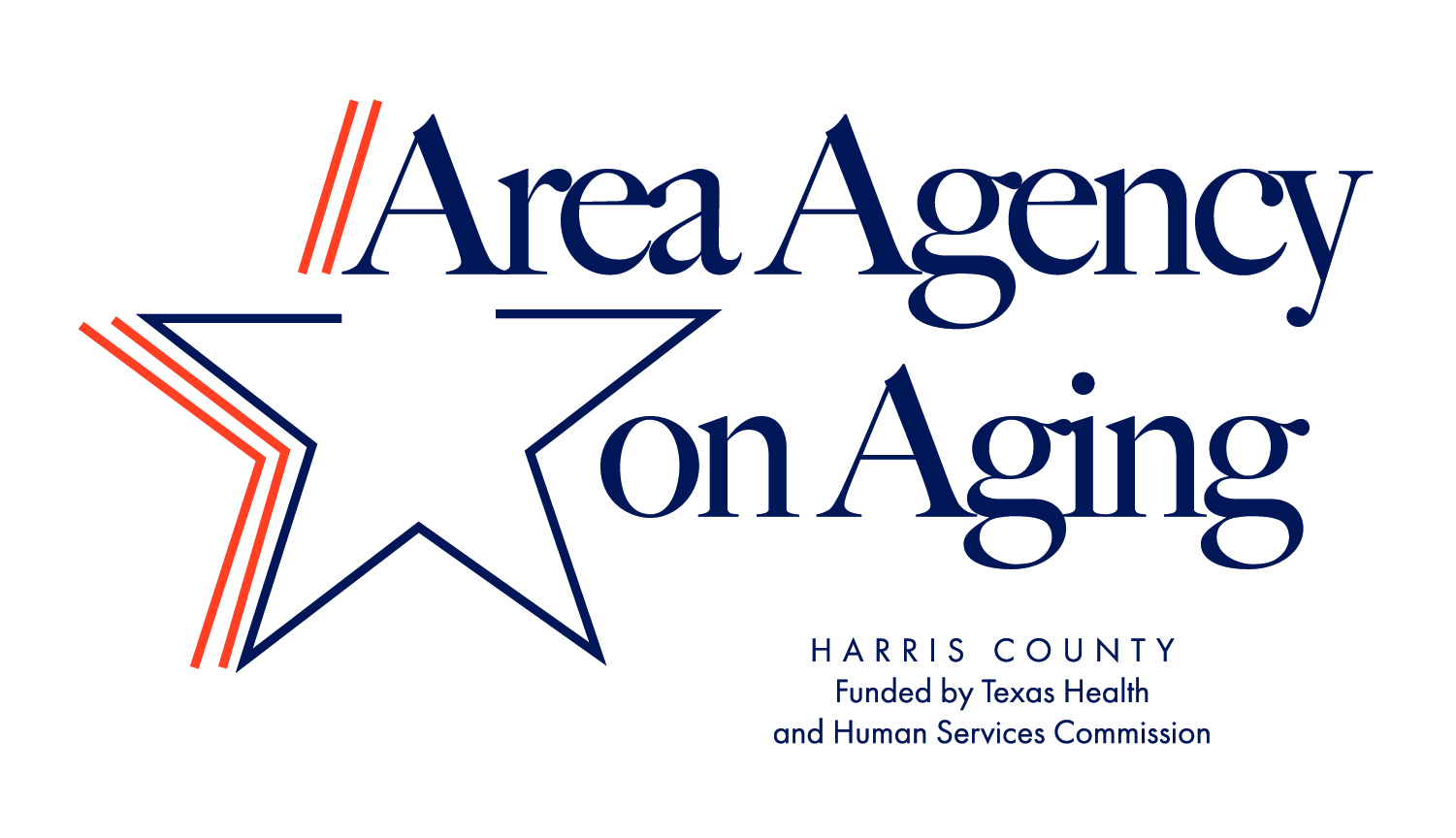 PRESENTADO POR EL DEPARTAMENTO DE SALUD DE LA CIUDAD DE HOUSTON Y LA AGENCIA DE ADULTOS MAYORES Y DISCAPACIDAD.
ANFITRION: ERNESTO PERDOMO
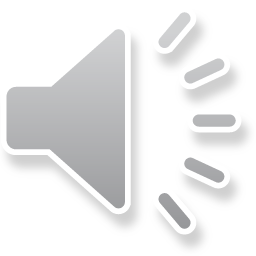 EN QUE CREEMOS:
Nuestra Mision
del Departamento de Salud de Houston es trabajar en colaboración con la comunidad para promover y proteger la salud y el bienestar social de los habitantes de Houston y el medio ambiente en el que viven.
Nuestra Vision
Familias e individuos autosuficientes en comunidades seguras y saludables.
Nuestros Valores
Responsabilidad, Calidad, Integridad, Trabajo en Equipo, Cooperación, Innovación, Pro-acción, Compasión, Competencia, Diversidad, Eficiencia, Aceptación/Objetividad.
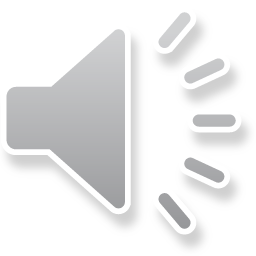 Agencia de Adultos Mayores en el Condado Harris (HCAAA)
Ofrece servicios para adultos mayores de 60 años o más en el condado de Harris. A continuación se muestra una lista de los servicios que ofrecemos.
Servicios de asesoramiento y asistencia.
Coordinación de cuidados.
Servicios a domicilio.
Servicios de apoyo.
Consejería de beneficios.
Información, referencias y asistencia.
Coordinación de apoyo a cuidadores.
Clases basadas en evidencia.
Defensor publico de atención a largo plazo.
Programas de nutrición.
Sensibilización pública y promoción.
Servicios basados en el hogar y la comunidad dirigidos a veteranos.
Audición.
Visión.
Dental.
Suministros para incontinencia.
Suplementos nutricionales.
Respuesta de emergencia.
Reparación residencial
Y más…
Para mas detalles, por favor llama al 
832-393-4301
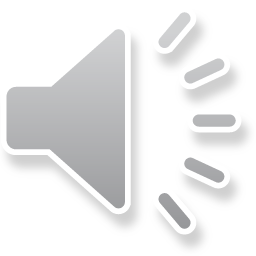 Care Connection Centro de Recursos para Adultos Mayores y Personas con Discapacidad (ADRC )
Provee servicios para adultos mayores, personas con discapacidad de cualquier edad
  y cuidadores en el condado de Harris. A continuación se muestra una lista de los servicios que ofrecemos.
Consejería de Beneficios.
Información, referencia y asistencia mejoradas.
Consulta de vivienda publica.
Consejería de opciones.
Cuidado de relevo (Respite).
Transporte.
Educación y entrenamiento.
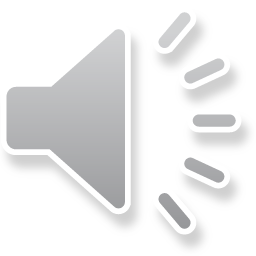 CONSEJERIA DE BENEFICIOS
Ofrecemos asesoramiento sobre beneficios a través de HCAAA y ADRC. El asesoramiento sobre beneficios incluye orientación relacionada con:
Actividades de la vida diaria

Representación del cliente: apelaciones o audiencias

Problemas del consumidor

Fraude/estafa/ventas desleales

Atención institucional/centro

Seguro de atención a largo plazo

Planes de atención administrada/Medicare+Choice/PFFS/HMO

Medicaid
Elección de Medigap/Seguro suplementario

Beneficios de salud no cubiertos que incluyen dispositivos dentales, auditivos y de asistencia

Pólizas de retiro tales como planes maestros, ferroviarios, públicos y privados

Seguridad Social

Decisiones de subrogación-Instrucciones anticipadas, tutela, testamentos, sucesiones

Beneficios para veteranos
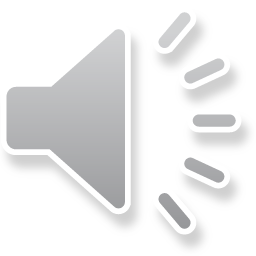 Entendiedo Medicare
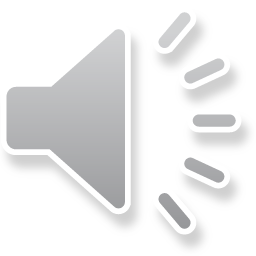 ¿Cuál es la diferencia entre los planes Medicare Original y Medicare Advantage?
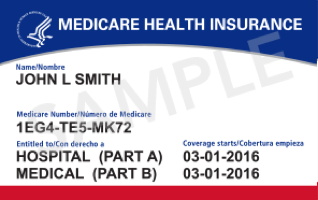 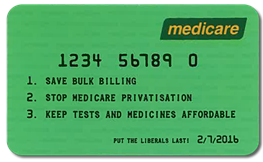 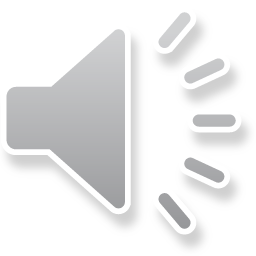 MEDICARE ORIGINAL
Medicare original
  los planes se ofrecen directamente del Gobierno Federal.
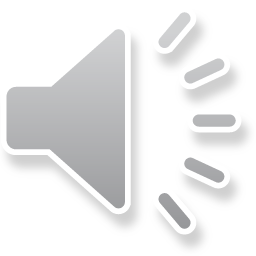 PLANES DE MEDICARE ADVANTAGE
Los planes de Medicare Advantage se ofrecen a través de compañías de seguros de salud privadas que se asocian con el gobierno federal para ofrecer planes de Medicare.
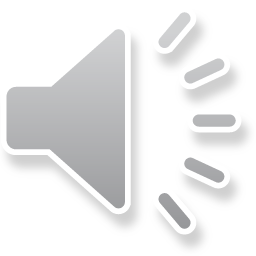 Medicare COVID-19 Cobertura para Servicios de Tele Salud
Lo que necesitas saber.
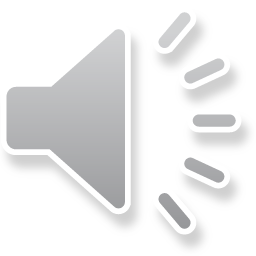 SABÍAS?
Si tiene Medicare tradicional, no habrá copago por las visitas de Tele Health durante esta pandemia.

Las visitas comunes al consultorio, el asesoramiento sobre salud mental y los exámenes de salud preventivos son las visitas cubiertas sin copago si tienes Medicare Original.

Si tiene un plan Advantage, es posible que sus costos ya estén incluidos en su plan.
ESTA SEGURO DURANTE ESTE TIEMPO, HAGA VISITAS VIRTUALES.
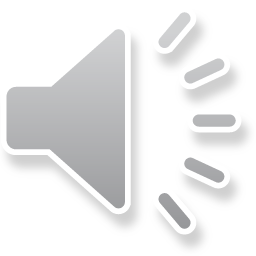 QUE NECESITAS SABER.
Llame a su PCP (proveedor de atención primaria) y vea cuáles son las acomodaciones durante este tiempo.
Asegúrese de verificar si hay algún requisito especial antes de la cita, para estar preparado.
Medicare paga visitas virtuales, portales en línea y servicios de telesalud.
COMUNÍQUESE CON SU PROVEEDOR DE ATENCIÓN PRIMARIA PARA ASEGURARSE DE QUE SUS SERVICIOS ESTEN CUBIERTOS.
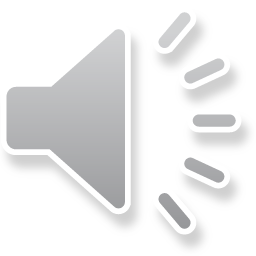 COBERTURA DE SALUD DE MEDICARE PARA BENEFICIOS DE SALUD MENTAL
COVID-19
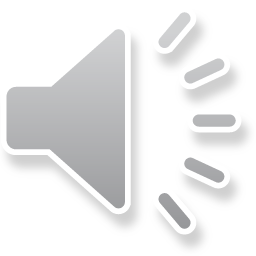 SABÍAS?
ES IMPORTANTE TOMAR TIEMPO PARA DESCANSAR
PRUEBE NUEVAS ACTIVIDADES
RESPIRA PROFUNDAMENTE, ESTÍRATE Y MEDITA
COMA DIETAS BIEN EQUILIBRADAS Y BEBA MUCHA AGUA
EJERCICIO DIARIO CON APROBACIÓN DEL MÉDICO
DESCANSA MUCHO

ESTAS SON TODAS FORMAS DE ENFRENTAR EL ESTRÉS
TOMA TIEMPO PARA CUIDAR DE TI
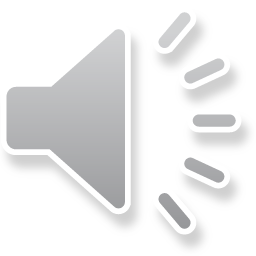 QUE NECESITAS SABER
Hable con personas de su confianza acerca de sus inquietudes

Llame a su proveedor de atención médica si su estrés interfiere con sus actividades diarias durante 2 días o más.

Conozca su cobertura de Medicare con respecto a la salud mental.

La Parte B de Medicare cubre una prueba de detección de depresión por año.

La evaluación debe realizarse en un entorno de atención primaria para que pueda obtener las remisiones adecuadas y el tratamiento de seguimiento.
VAMOS HABLAR AL RESPECTO
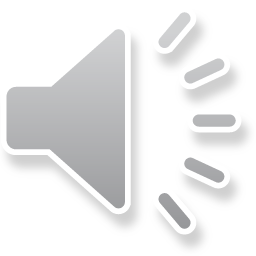 ¿TE SIENTES ANSIOSO, ESTRESADO O DEPRIMIDO?
Si usted o un ser querido se siente abrumado por emociones como tristeza, depresión o ansiedad, o siente que quiere lastimarse a sí mismo o a otros, llame a la Línea de ayuda de desastres de la Administración de Servicios de Salud Mental y Abuso de Sustancias (SAMHSA):1-800-985-5990 o envia un text al TalkWithUs to 66746 (TTY: 1-800-846-8517).
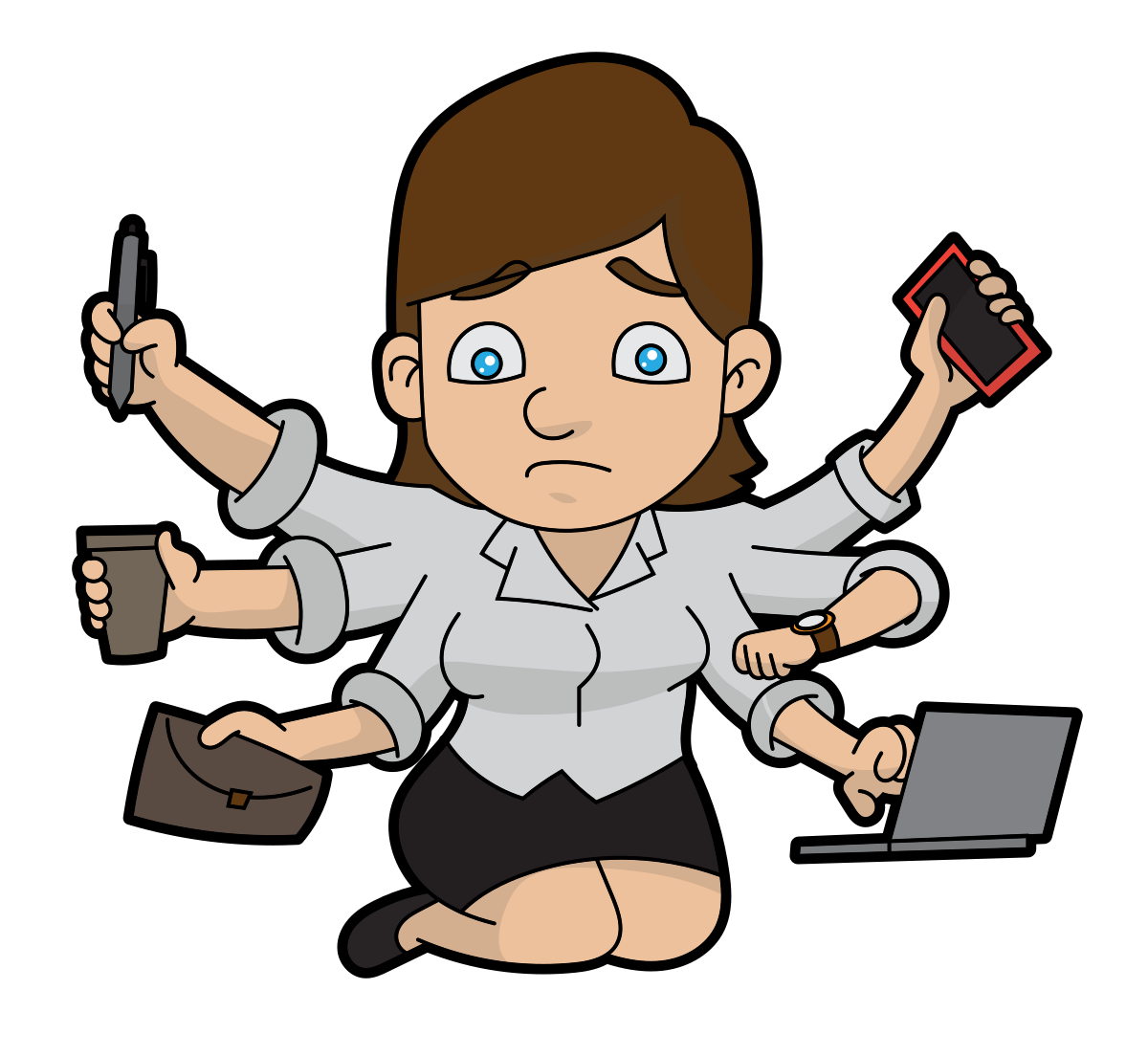 17
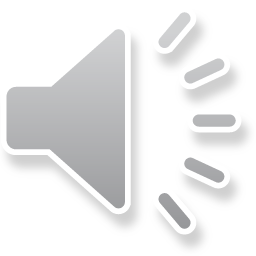 ATENCION MEDICA PREVENTIVA
COVID-19
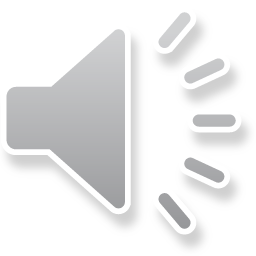 QUE NECESITAS SABER.
Asegúrese de surtir todas sus recetas.

Haga una lista de todos los medicamentos que está tomando.

Guarde una copia de su lista de medicamentos y déle una a su apoderado o a un ser querido para que la conserve.
ASEGURATE DE ESTAR PREPARADO.
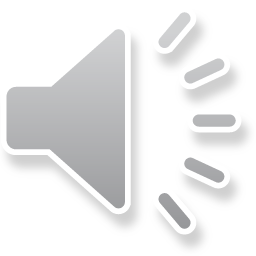 SABÍAS?
1. ¿Medicare Parte B paga por un examen de bienestar si ha tenido cobertura por más de 12 meses?

2. ¿La visita de bienvenida a Medicare está cubierta por la Parte B y se realiza una vez en los primeros 12 meses de Medicare?

3. ¿Hay una serie de evaluaciones preventivas que cubre la Parte B?
EXAMANES DE SALUD
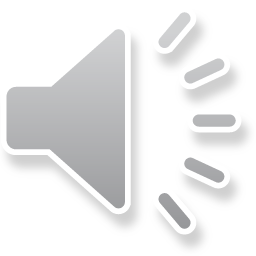 SABÍAS QUE?
Cualquier prueba de laboratorio para COVID-19 no se aplica a través de la Ley Cares.

Asegúrese de haber recibido sus vacunas durante este tiempo.

La Parte B de Medicare cubre una vacuna contra la gripe por temporada de gripe.

La Parte B de Medicare cubre las vacunas antineumocócicas.

La vacuna contra el COVID-19 esta cubierta por la Parte B de Medicare.
COBERTURA DE PRUEBA DE LABORATORIO
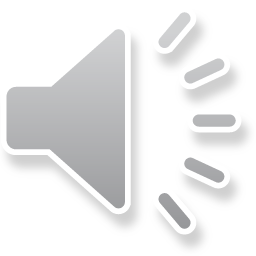 SABÍAS QUE?
¿Medicare cubrirá su estadía en el hospital si le diagnostican COVID-19? ¿Si su estadía en el hospital tiene que extenderse debido a COVID-19 y tiene que estar en cuarentena?

¿Algunas personas pueden obtener una cobertura renovada en un centro de enfermería especializada sin tener que comenzar primero un nuevo período de beneficios?

Si no puede estar en su hogar durante la pandemia de COVID-19 o se ve afectado por la pandemia, ¿puede recibir atención de enfermería especializada sin una estadía en el hospital que califique?
ESTANCIA EXTENDIDA EN EL HOSPITAL
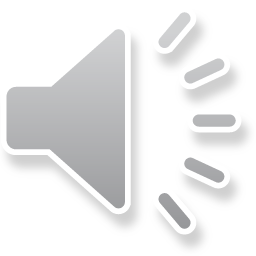 CÓMO NAVEGAR MEDICARE EN LÍNEA?
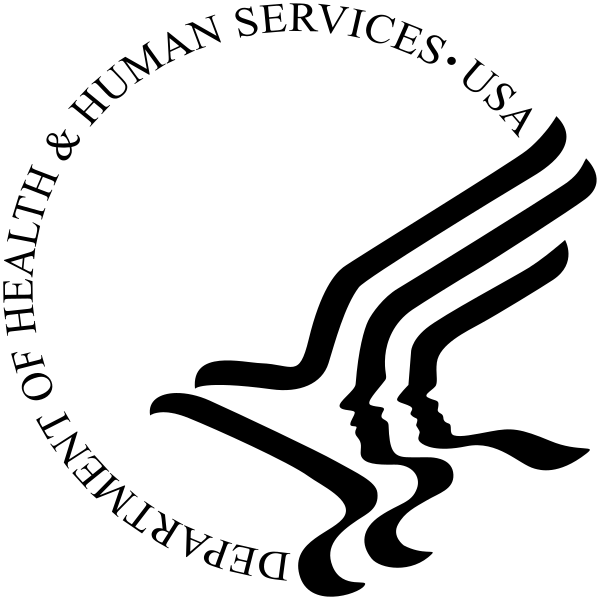 WWW.MEDICARE.GOV
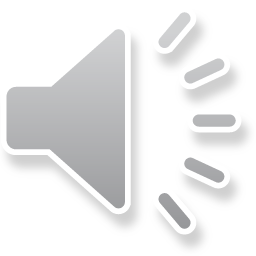 SABÍAS QUE?
¿Puede configurar una cuenta y obtener información actualizada de Medicare y su cobertura?

Vaya a www.Medicare.Gov Y HAGA CLIC EN MYMEDICARE.

Allí tendrás la opción de crear una cuenta.

Debe tener su número de Medicare disponible para crear su cuenta.

Cree una contraseña única y podrá acceder a su cuenta y agregar todas sus recetas en su cuenta.
TOMA EL CONTROL DE TU VIDA
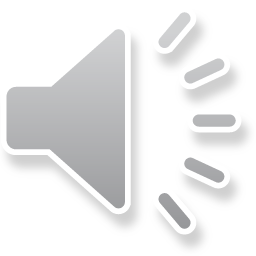 SABÍAS QUE?
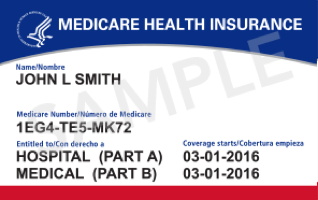 ¿Se cambiaron las tarjetas de Medicare a partir de abril de 2018?

Asegúrese de tener una tarjeta con un número único de Medicare de 11 dígitos

Si por casualidad todavía tiene su antigua tarjeta de Medicare, comuníquese con Medicare al 1-800-633-4227.

Si tiene una cuenta en www.medicare.gov, también puede obtener un reemplazo en su cuenta.
NUEVA TARJETA DE MEDICARE
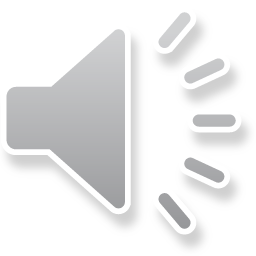 POR FAVOR TEN CUIDADO CONLOS ESTAFADORES
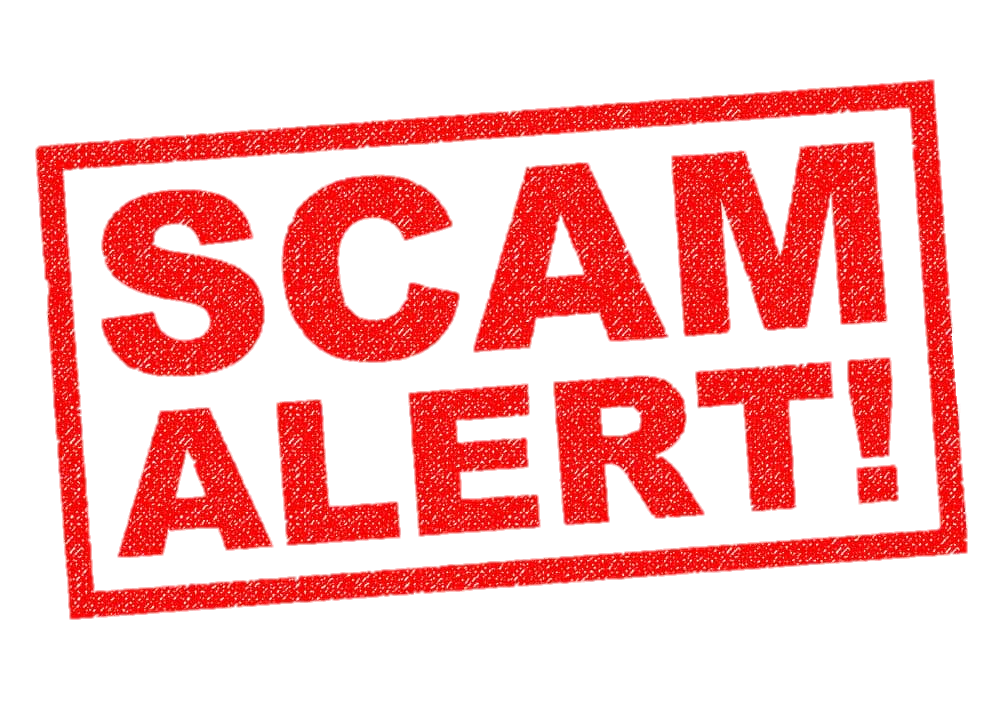 Los estafadores pueden usar COVID-19 para intentar aprovecharse de las personas mientras están distraídas. Como siempre, proteja su tarjeta de Medicare como una tarjeta de crédito, revise los formularios de resumen de reclamos de Medicare para ver si hay errores y si alguien llama para pedirle su número de Medicare, ¡cuelgue!
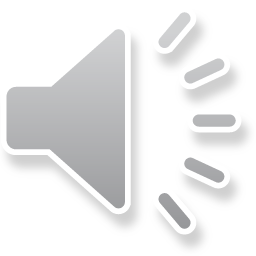 Nuestros Servicios
27
CONTACTENOS SI TIENES ALGUNA PREGUNTA.
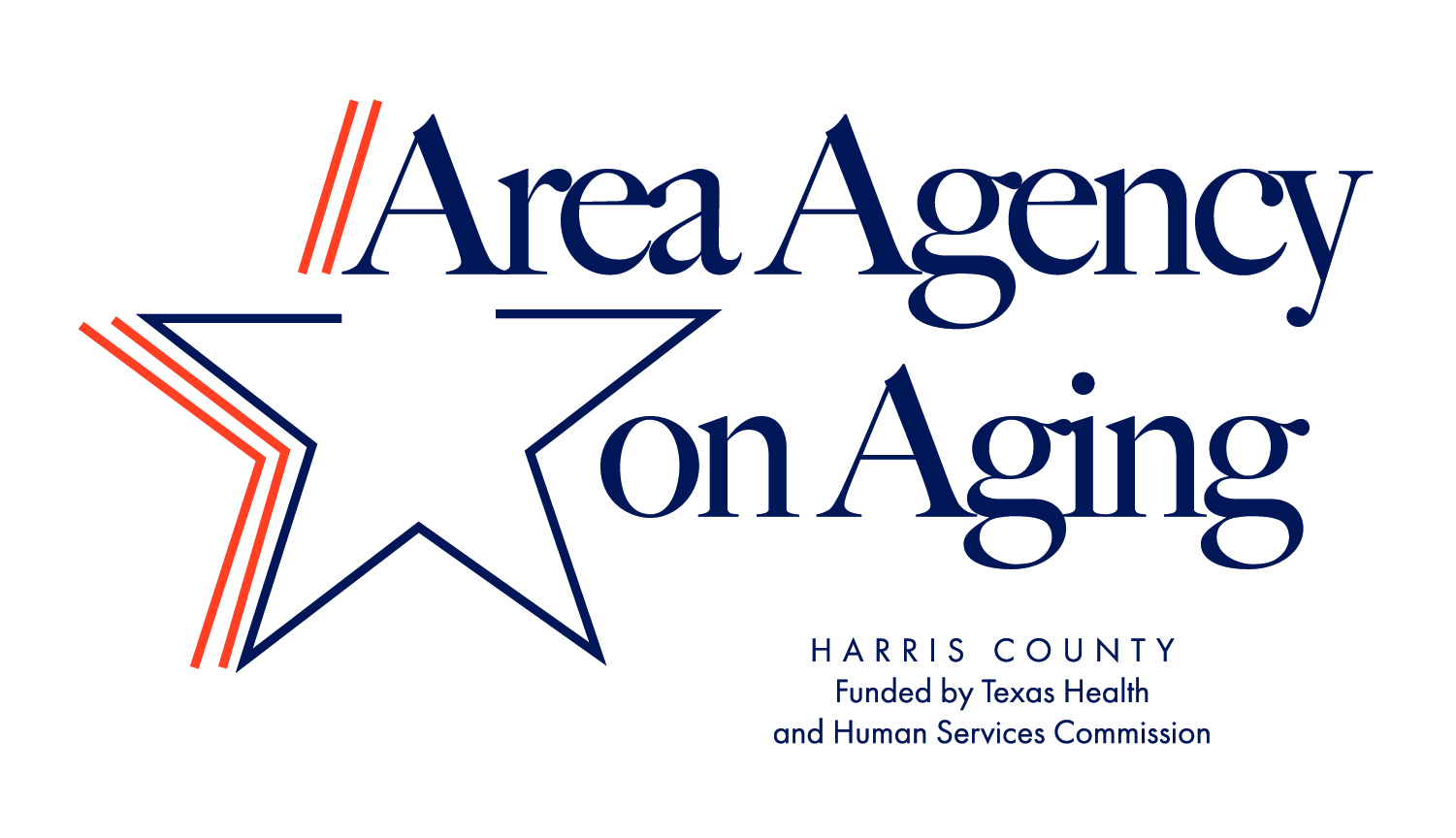 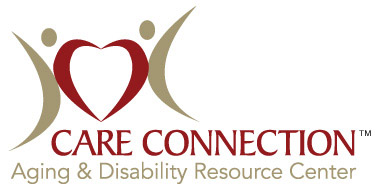 832-393-4301

http://www.houstontx.gov/health/Aging/
1-855-937-2372
www.careconnection.org
SI TIENE ALGUNA DUDA O PREGUNTA POR FAVOR CONTÁCTENOS
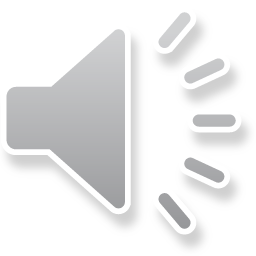